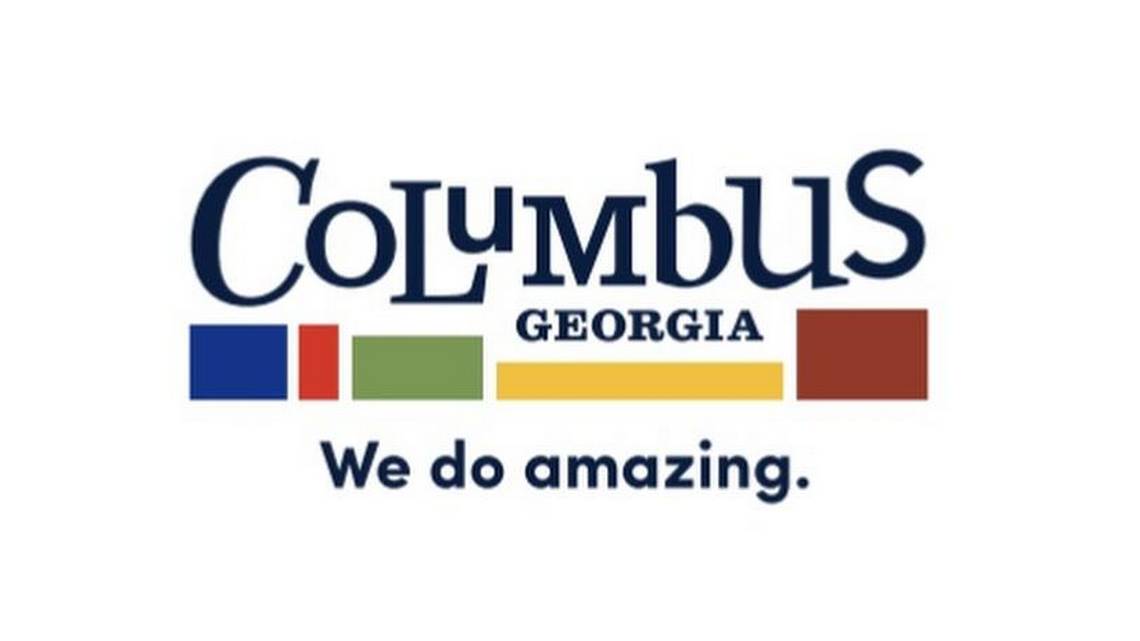 September 26, 2024
Open Enrollment
Webinar
Time: 10:00 am
Location : TEAMS
Open EnrollmentSeptember 30, 2024- October 18, 2024
General
 Overview
JOIN THE
WEBINAR
Enrolling
Microsoft Teams Need help? 
Join the meeting now 
Meeting ID: 236 045 037 67 
Passcode: gHh8BJ 
Dial in by phone 
+1 516-500-8345,,774785080# United States, Nassau Bay 
Find a local number 
Phone conference ID: 774 785 080# 
For organizers: Meeting options | Reset dial-in PIN
What’s new
What’s changing
Brief overview of
rates & benefits
How to enroll OE items such as dates of enrollments, virtual & telephonic.